Présentation rapide du paracanoe
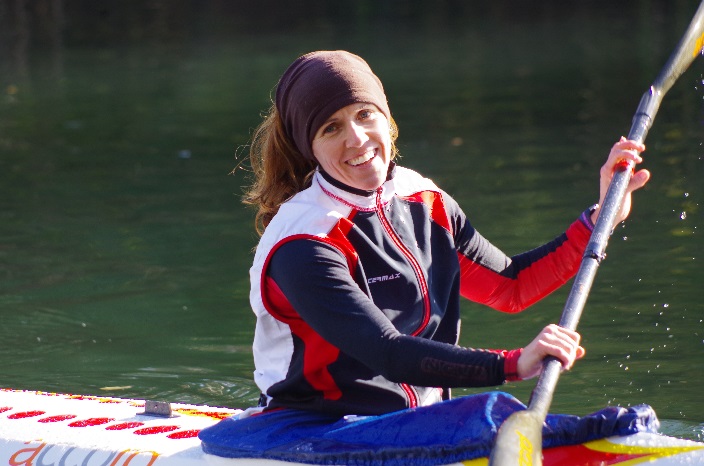 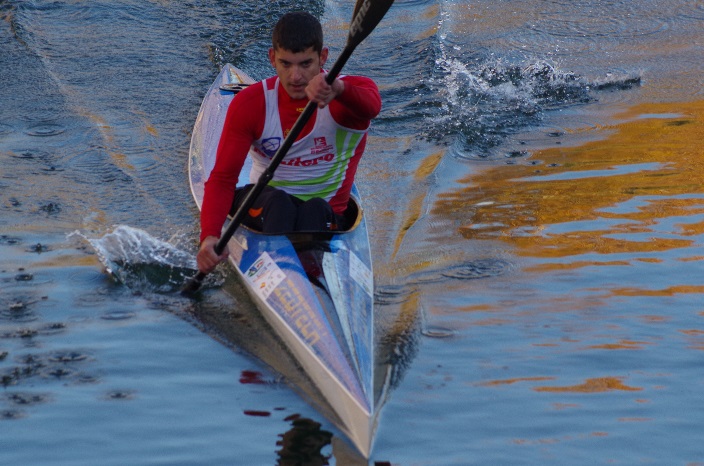 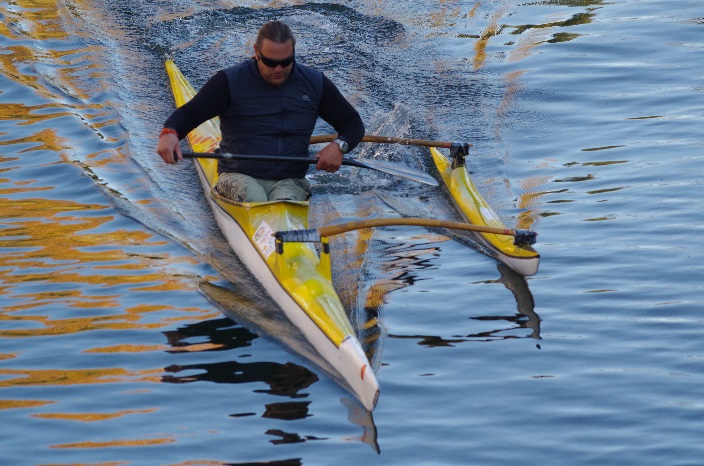 Le sites de pratiques
Les bateaux
Les pagaies
Adaptations 
Comment commencer
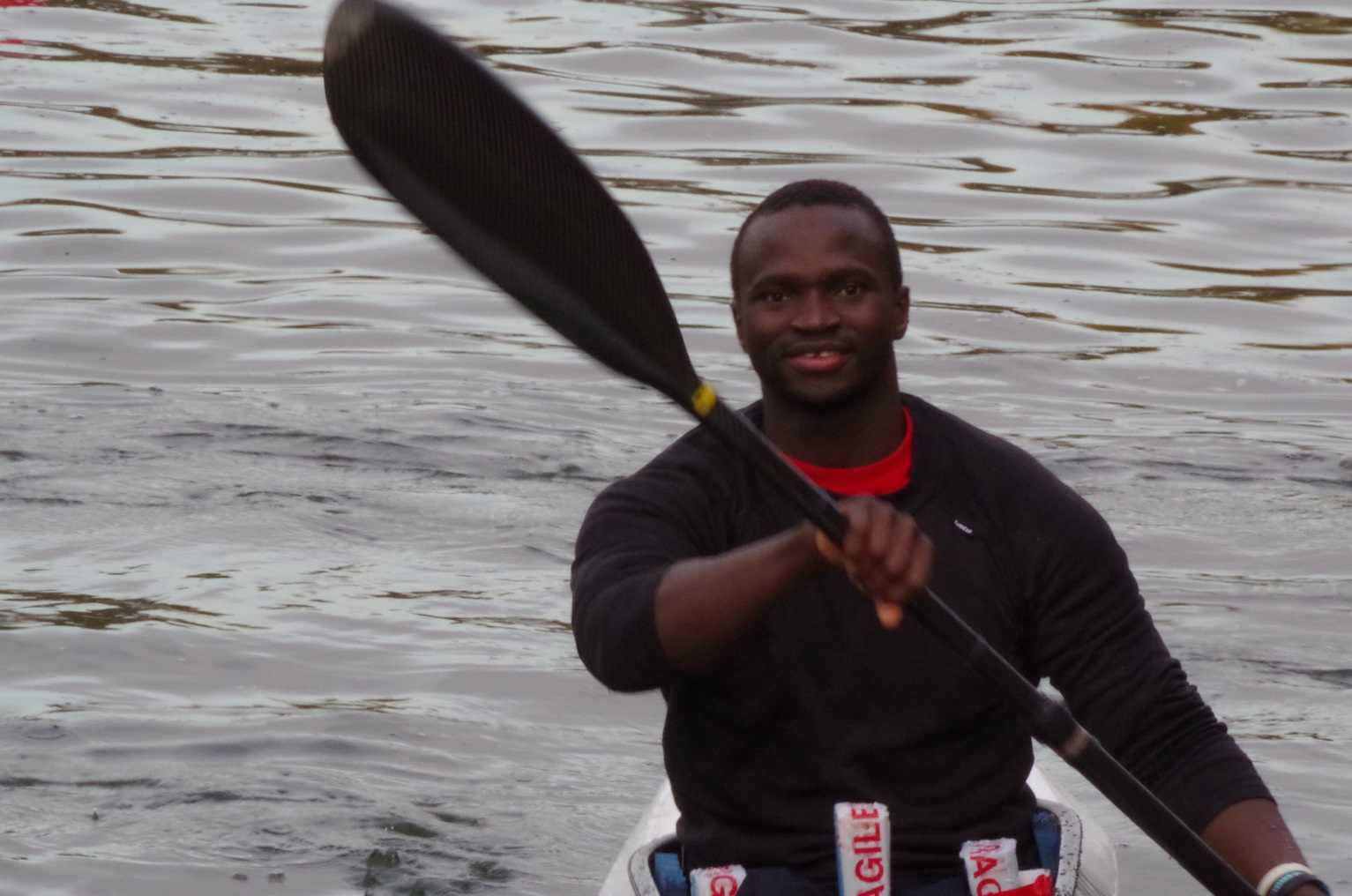 Les sites de pratique 1
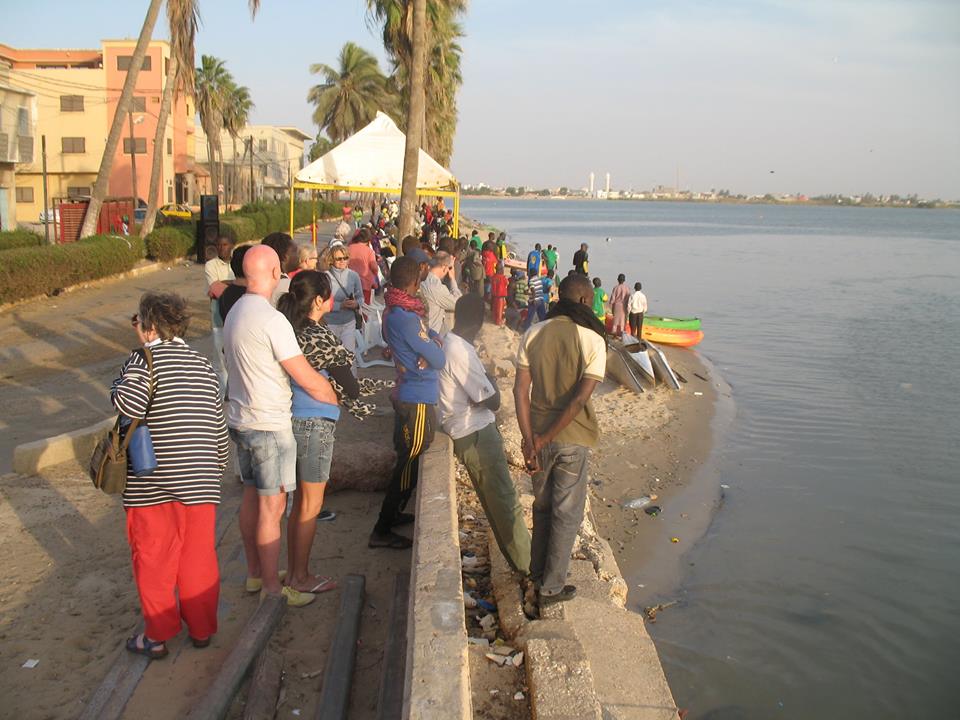 Tout les endroits avec de l’eau plate : rivière, lac, lagune…
Bassin de compétition :
200 m de long, en ligne droite. Une ligne de départ et une d’arrivée marquées par 4 bouées sont suffisants pour mettre en place de premières courses
Les sites de pratique 2
8 ou 9 lignes marquées par des bouées tous les 10 m
9 m de large
Système automatique de départ, attendre les ordres Ready…. Set …. Go 
200 m à faire pour atteindre la ligne d’arrivée
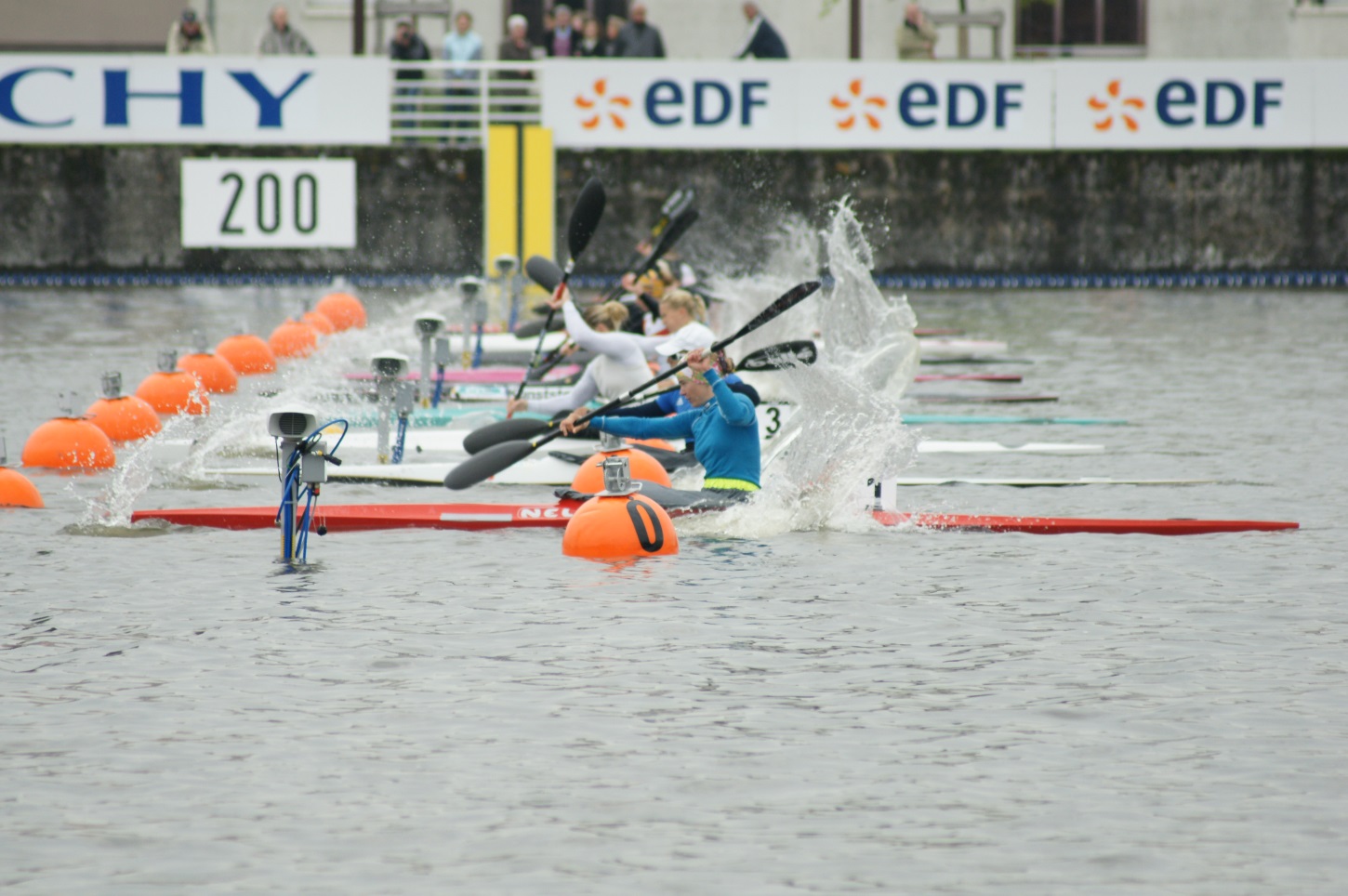 Les bateaux : kayak = K1
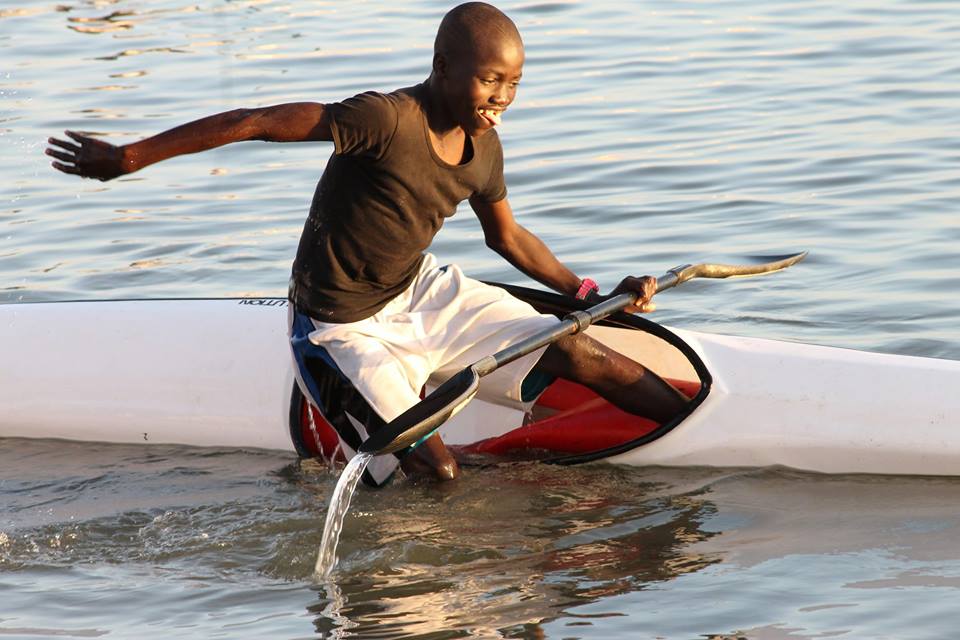 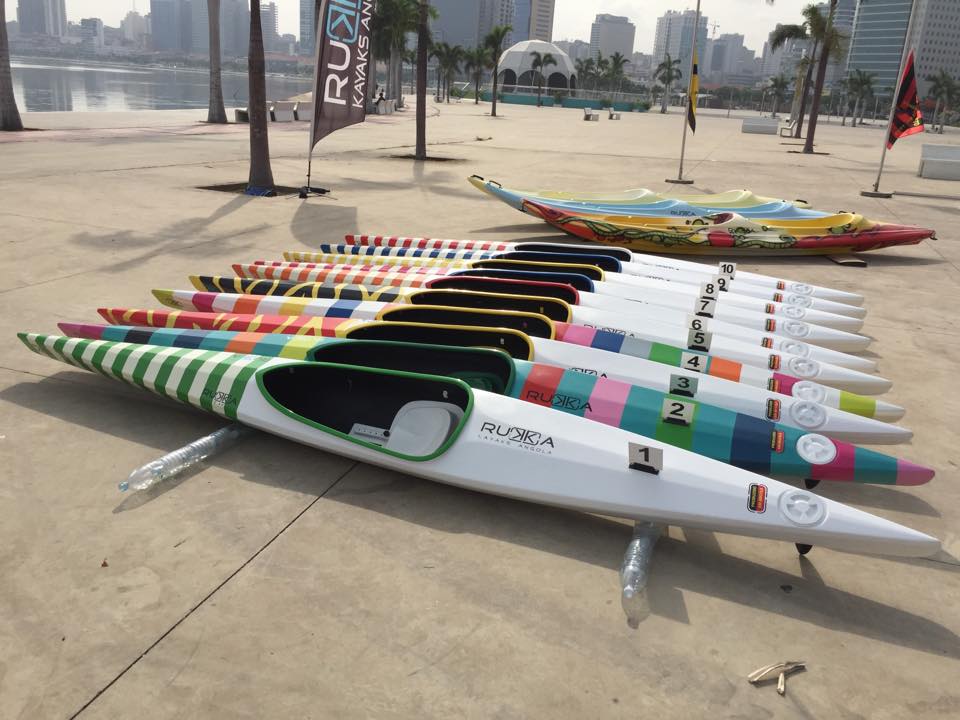 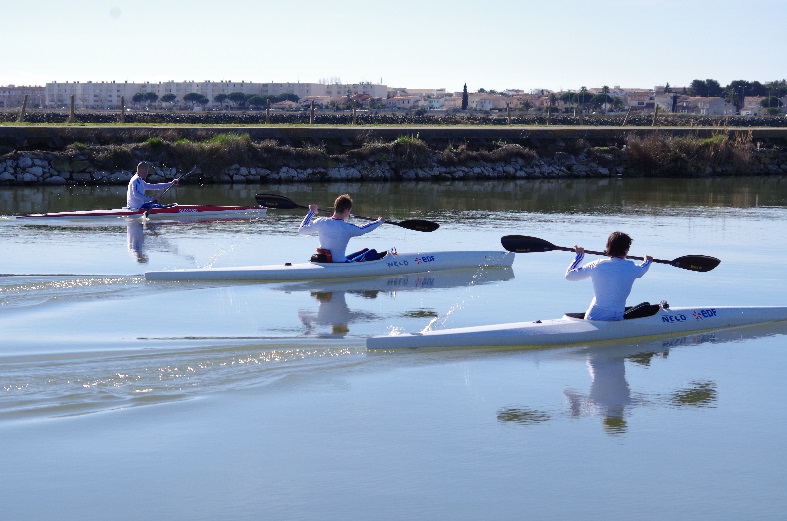 Les bateaux : va’a= V1
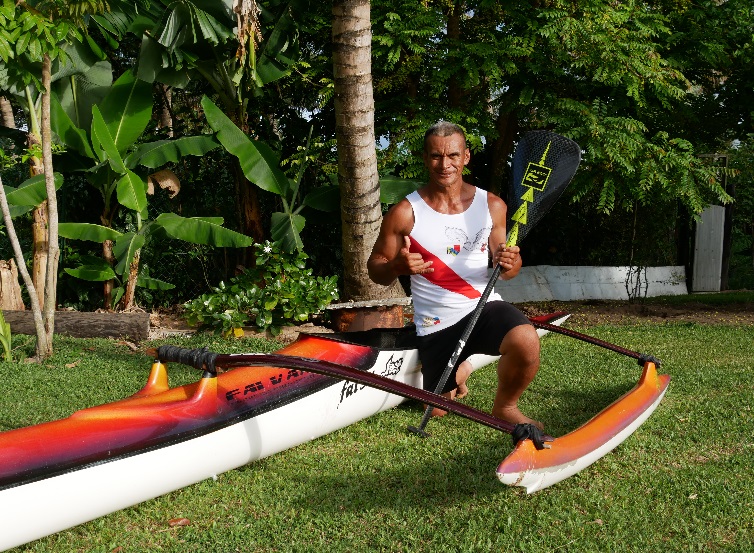 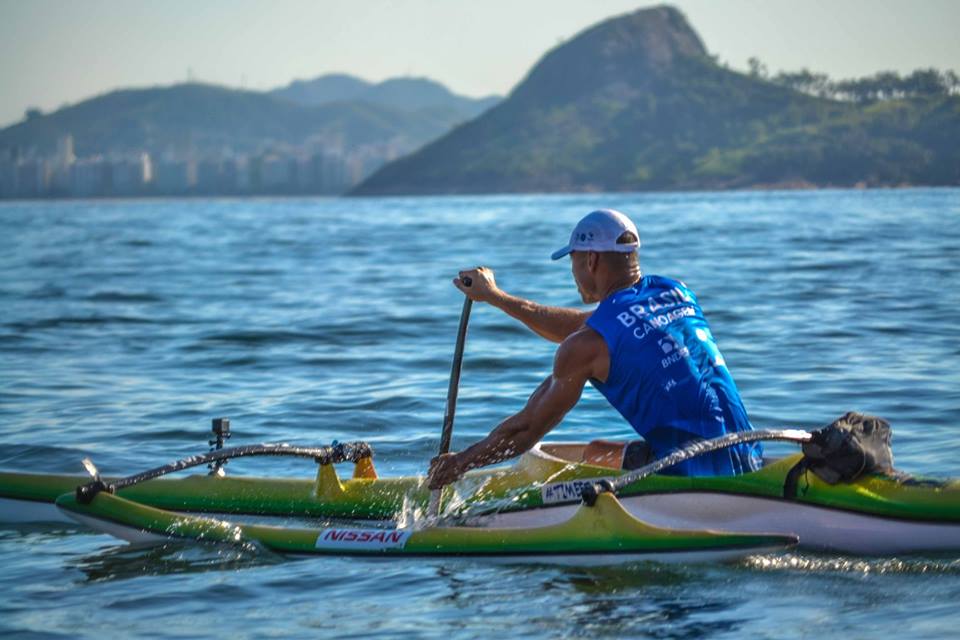 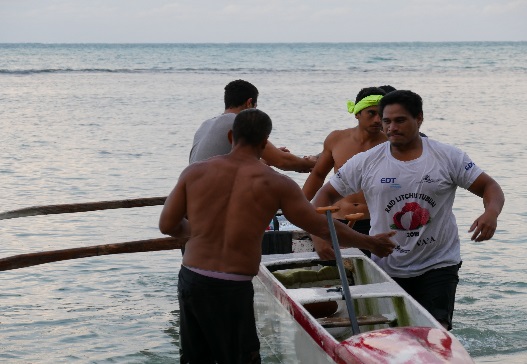 Caractéristiques des bateaux
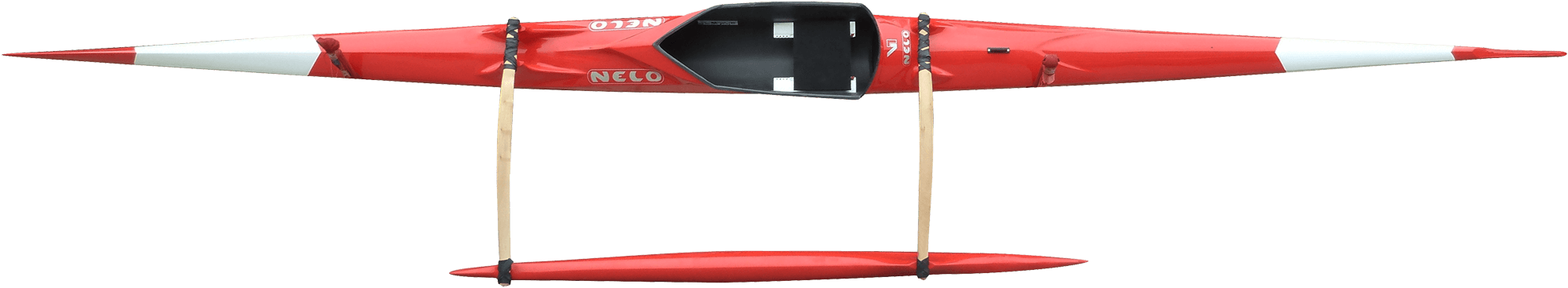 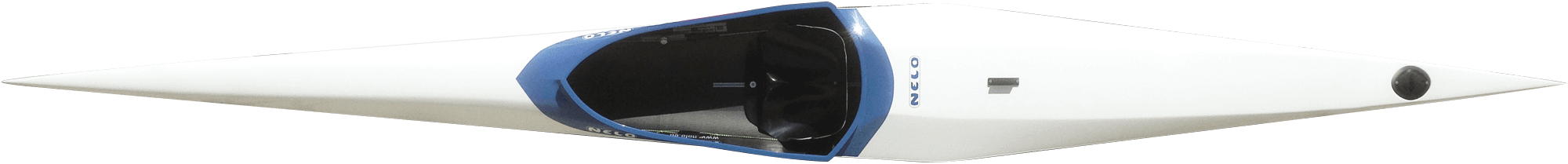 Pagaie de Kayak  : deux pales   plates ou en forme d’ailes
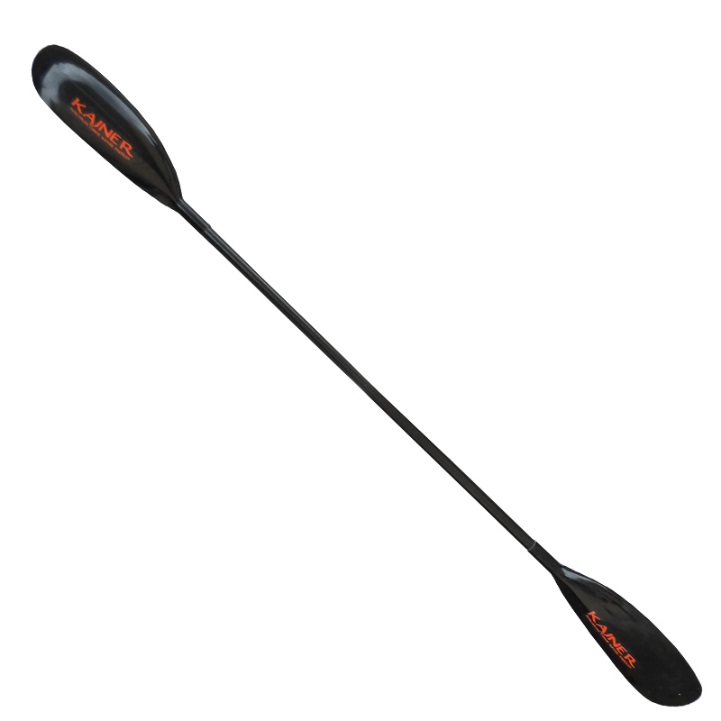 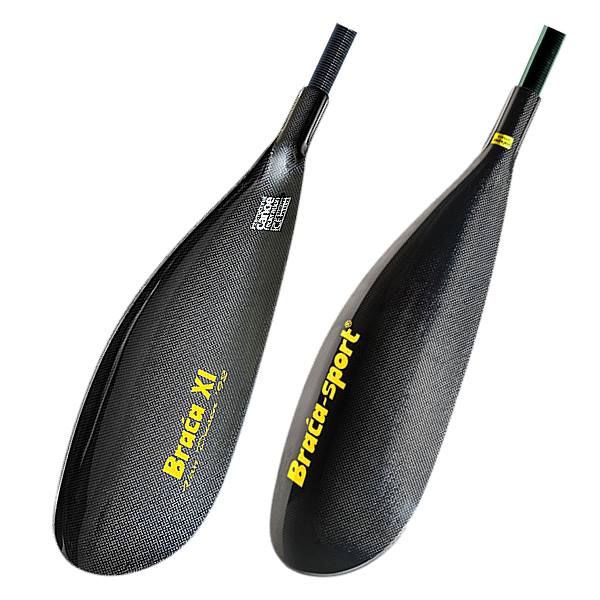 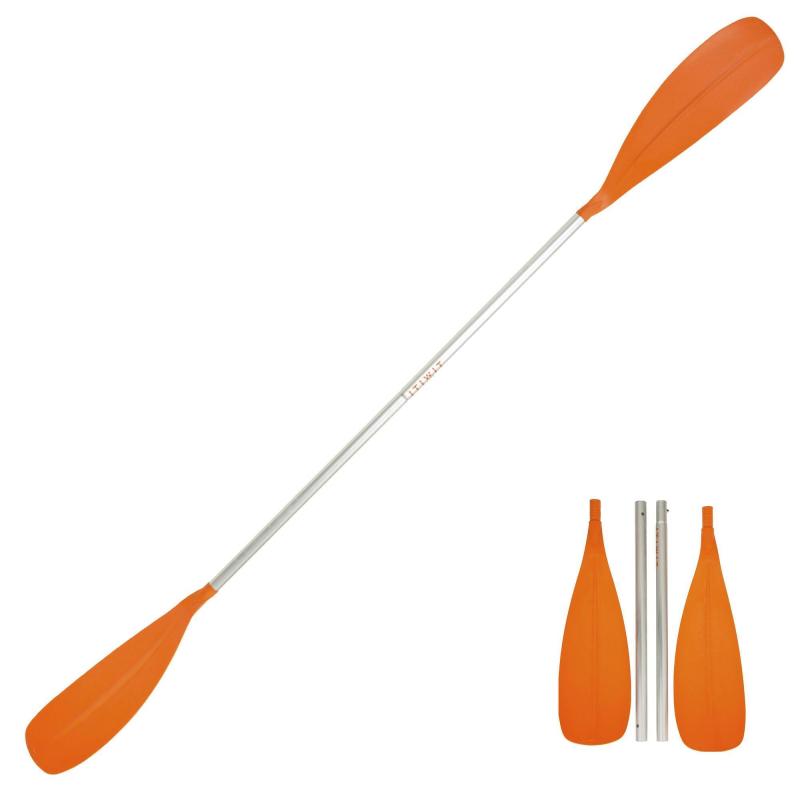 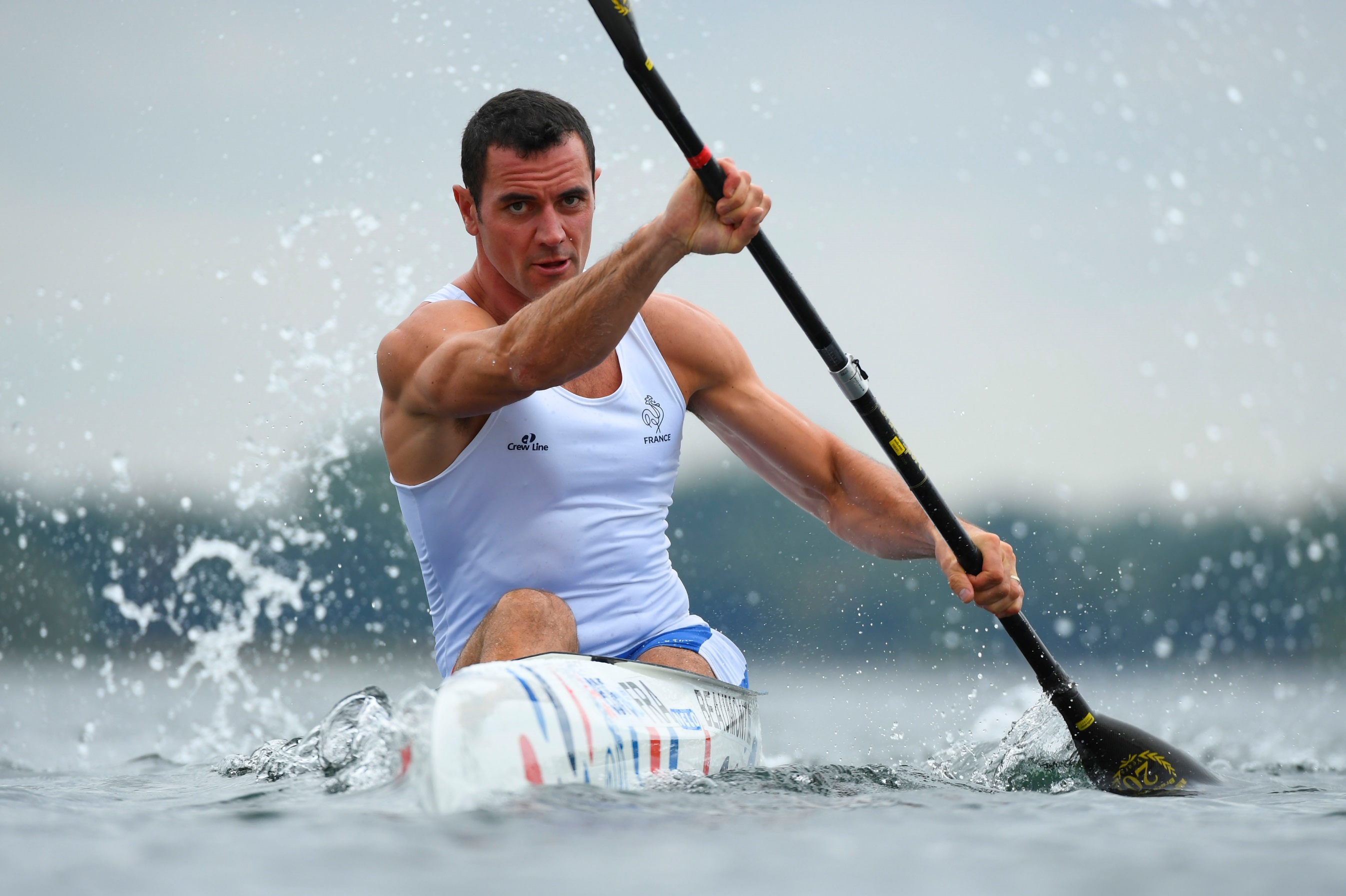 Pagaie de Va’a  : une seule pale (tahitienne ou de type canoë)
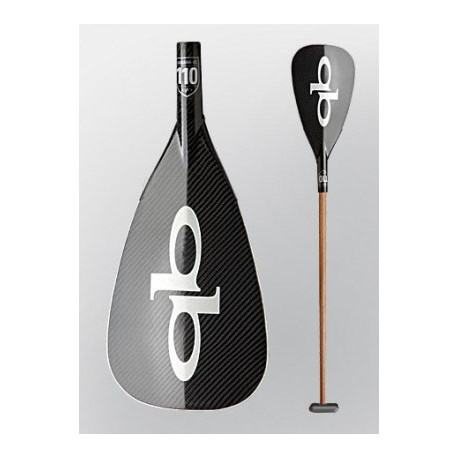 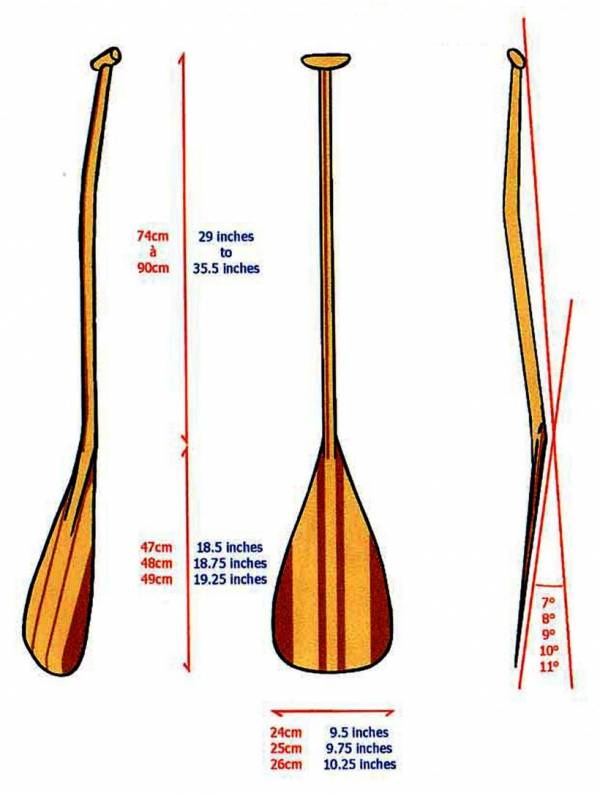 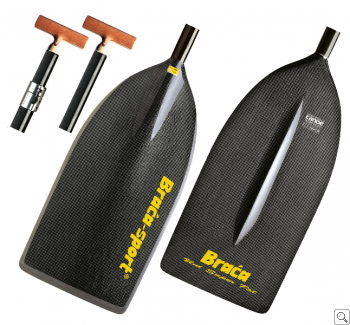 Adaptations pour s’asseoir dans le kayak et transférer la force
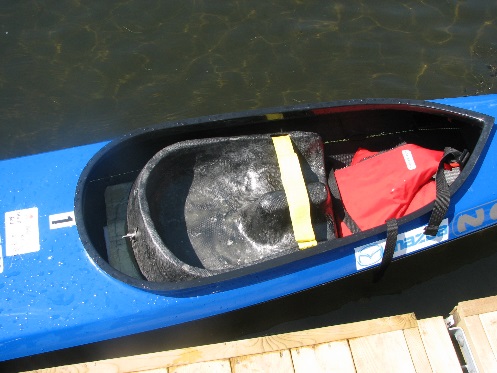 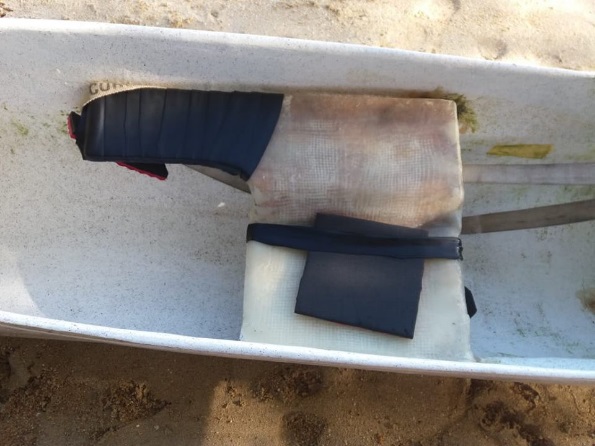 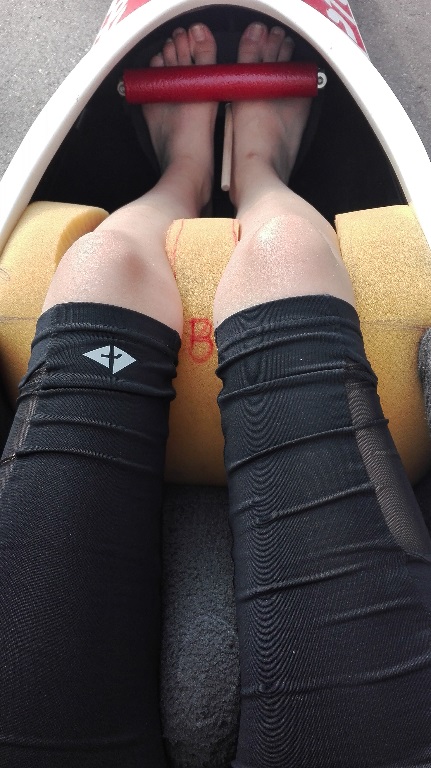 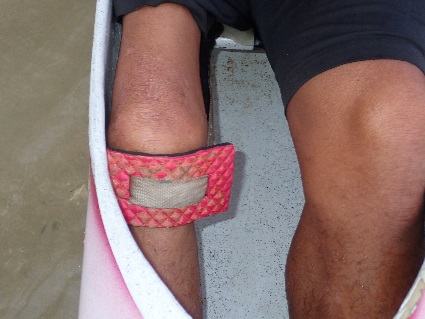 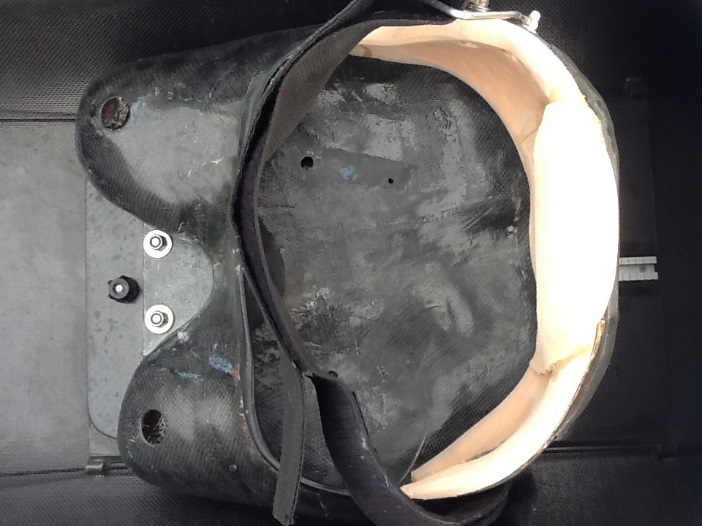 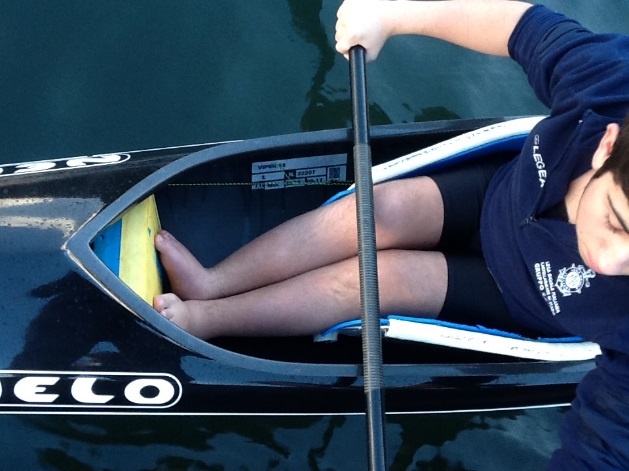 Comment commencer : pagayer est une technique commune au monde entier...
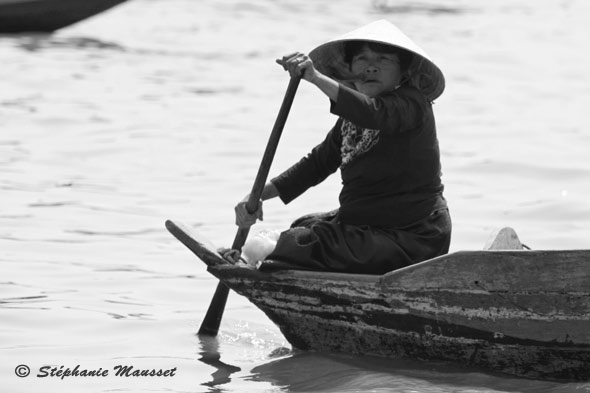 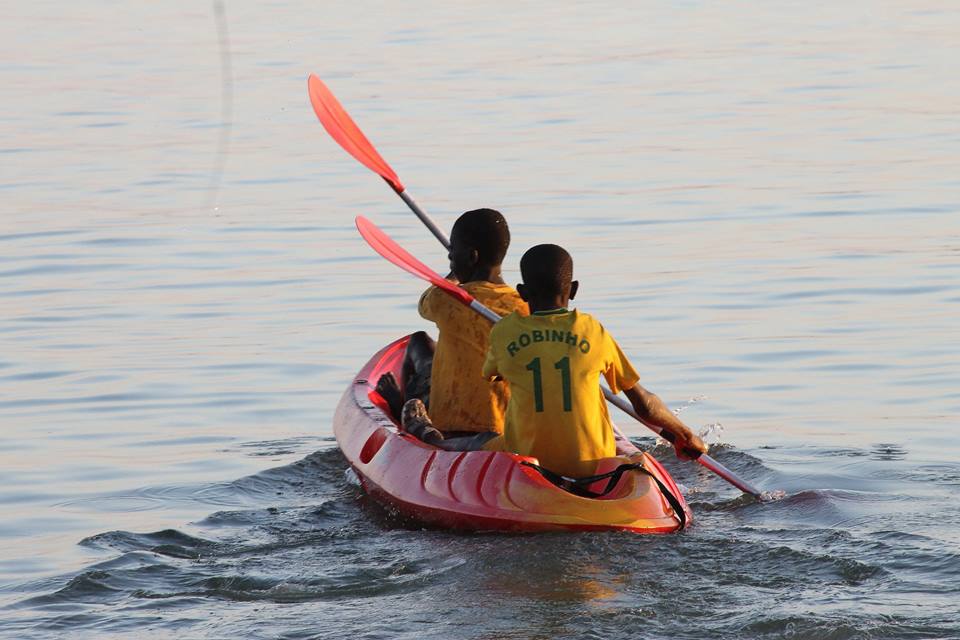 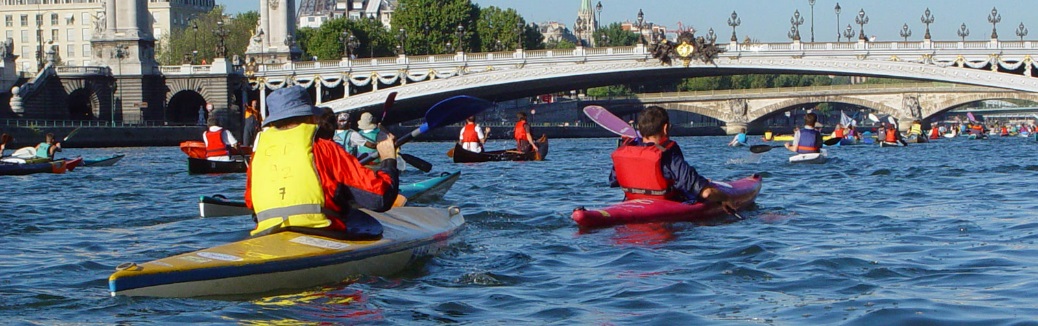 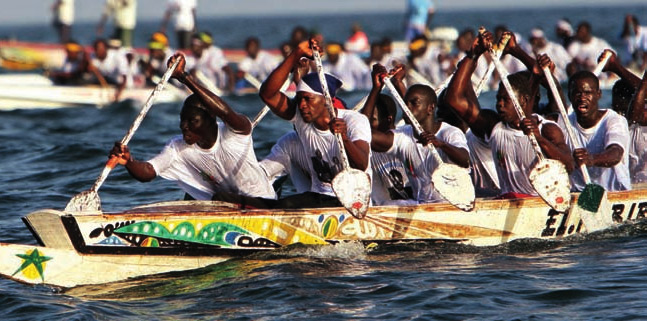 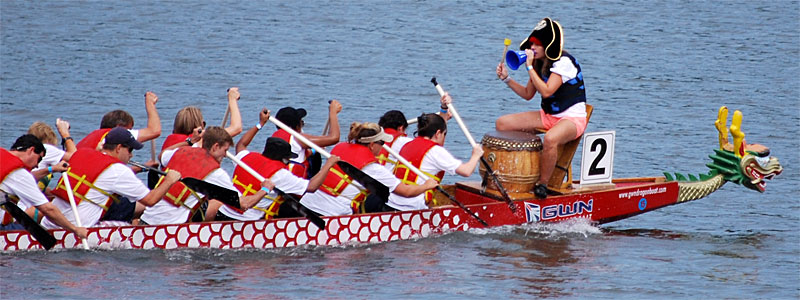 Technique en paracanoe
Le paracanoe répond aux mêmes règles biomécaniques.
Les points clés sont l’assise dans le bateau, trouver l’équilibre, réussir à transférer la force avec mes capacités.
N’hésitez pas à utiliser des bateaux stables, des bateaux d’équipage, et prenez le temps d’apprendre la « bonne » technique avant de rechercher les « standards paralympic »
Avec le paracanoe, prenez plaisir à développer vos capacités et a expérimenter la vitesse sur l’eau !
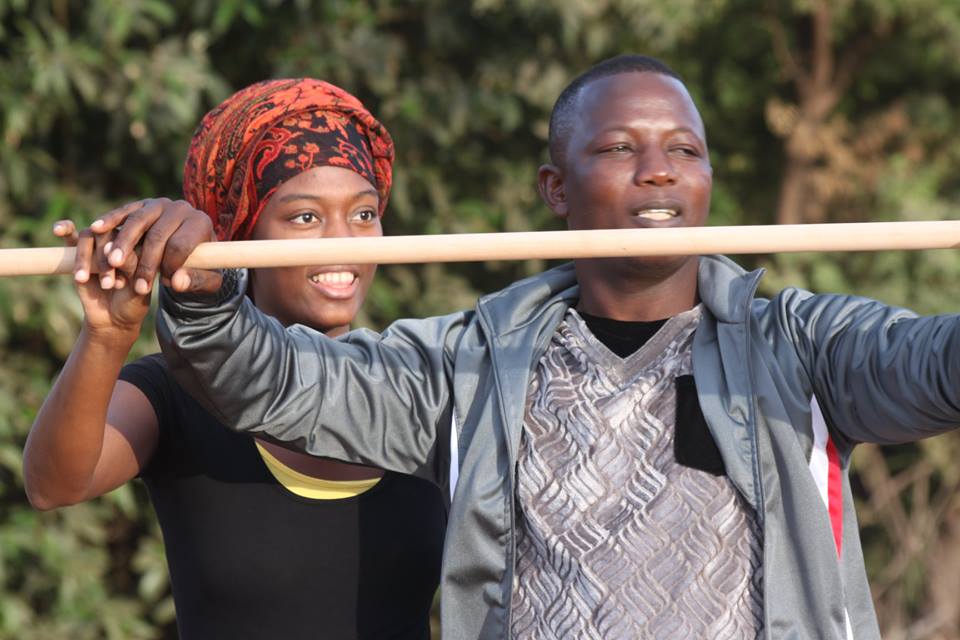 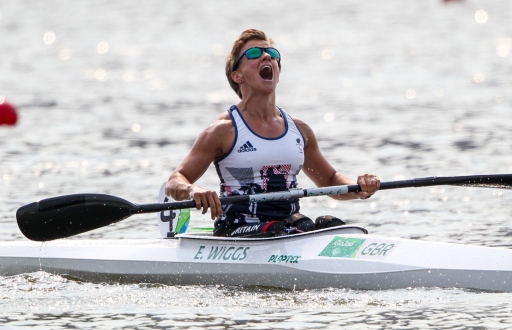